Comp 401-F16 Course Overview
Instructor: Prasun Dewan (FB 150, help401-002-f16@cs.unc.edu)
Getting Started
Course page: http://www.cs.unc.edu/~dewan/comp401/current/
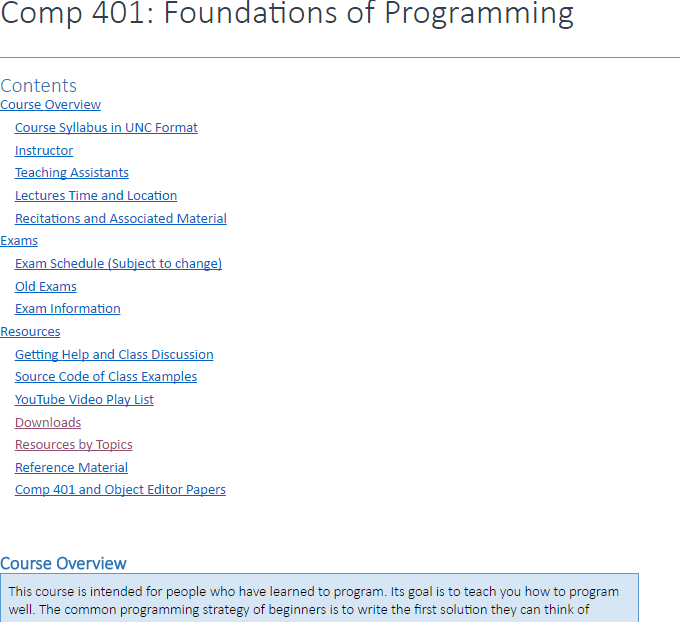 Google (dewan comp401) to find page.
 Also linked from my home page (google “dewan”)
Use index and local web search to find parts
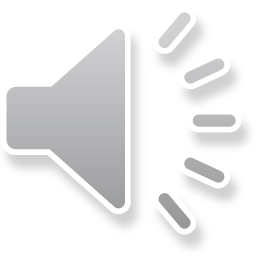 Piazza
Piazza link available from course page (Search piazza)
Sign up on Piazza asap, as all announcements will be made there
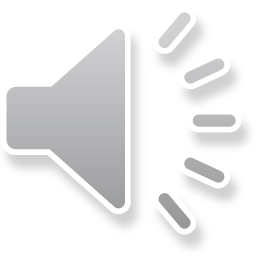 Assignments and Associated Resources
First assignment is due in a week!
Search (assignments) for table column with assignments or go to link “Resources by Topics”
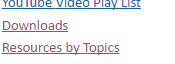 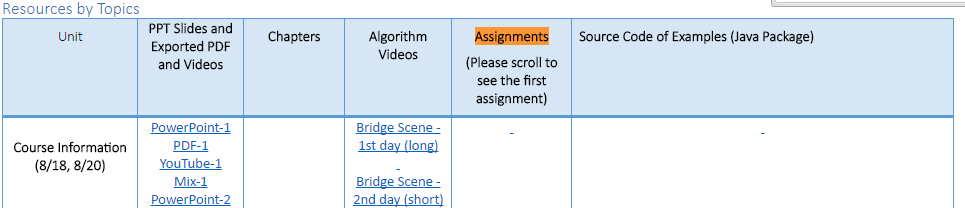 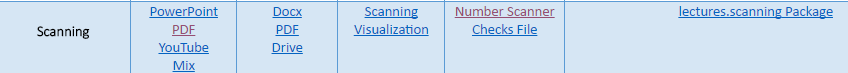 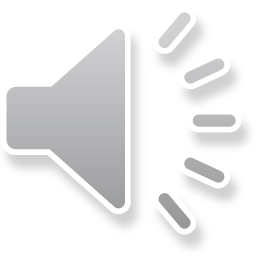 Before Next Class

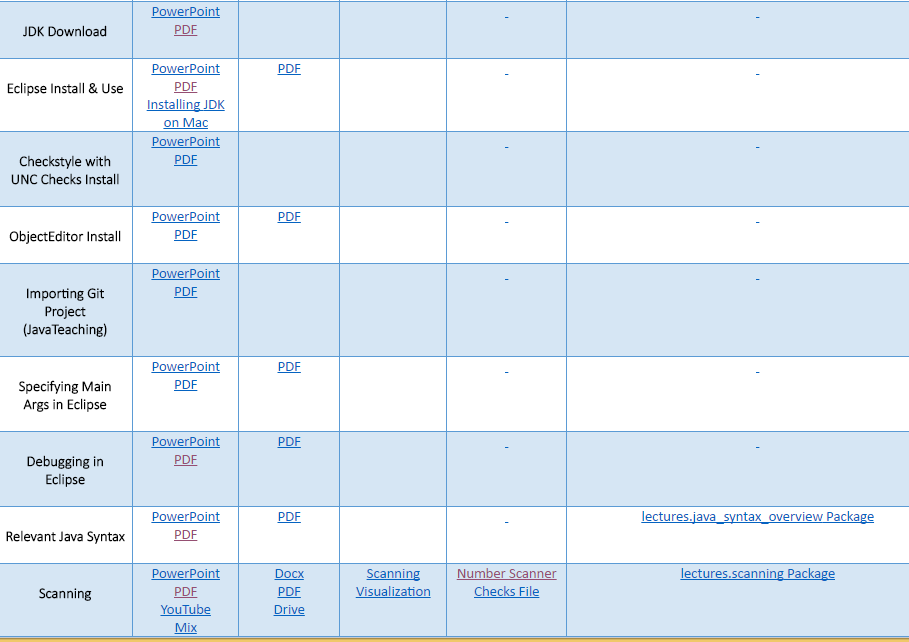 



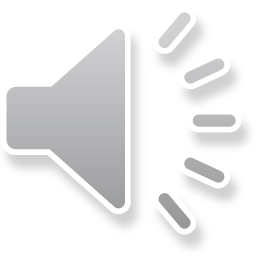 Background?
Java vs. Non-Java?
Course is not about Java
Expected to use only those Java features taught in class.
Object-Oriented vs. Conventional Programming
Assume background in conventional programming: Types, variables, assignment , constants, expression, conditionals and loops, input and output, arrays and/or strings, procedures/methods.
Weeding out first assignment.
Will teach all aspects of object-oriented programming.
Repetition for those who know object-oriented programming.
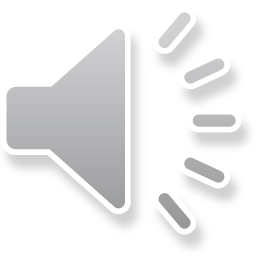 Course Content
110
Introductory Programming
Small number of simple code fragments connected by you
401
Large number (~40)
 of  simple code fragments connected by you
Intermediate Programming
Small number of  complex code fragments connected by you
410
Data Structures
Only the optional compiler course will involve more components!
410
Component Complexity
401
110
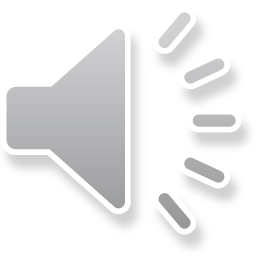 No. of Components
Layered Assignments = Project
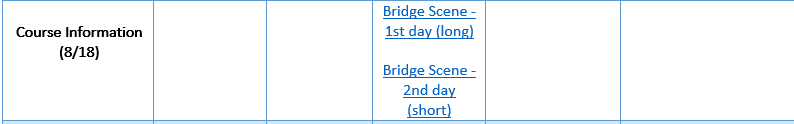 Assignment 11
Assignment  2
Assignment 1
Weekly assignments will build on each other to create a  semester project
Each assignment with its own due date and points
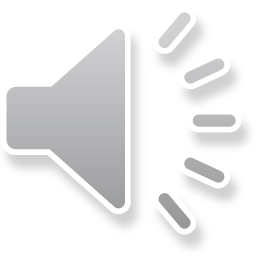 Extra Credit
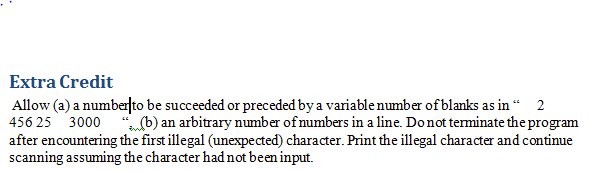 Students  have varying interests  and abilities
Make up or insurance against bad grade in other assignments or exams
Better to give early without extra credit than late with
But if you are already late, might as well do extra credit to make up for late  points
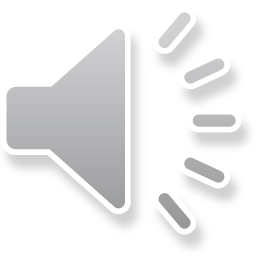 Constraints
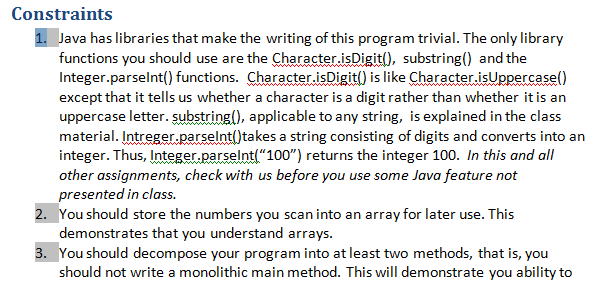 Forbid use of certain Java libraries
Goal is not to teach Java  and its libraries
It is to teach you how to build these libraries
Usually Java features not covered in class will be banned
Correctness is only one of the goals
Require use of certain programming techniques
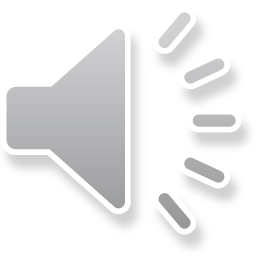 Program must also be efficient and well crafted
Early Reward
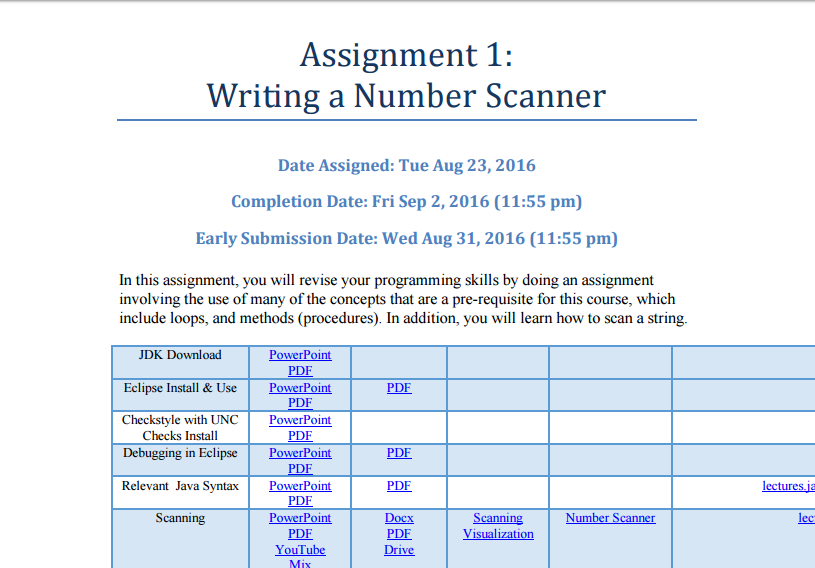 5% Extra credit if submitted early on a Wednesday
Normal submission date is a Friday
If you shoot for Wednesday you should be ready by Friday with TA help
End of day is 11:55pm for regular and late deadlines
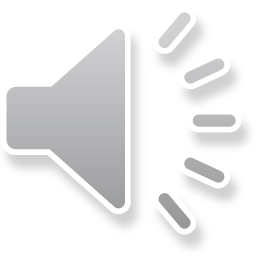 Late Penalty
5% late if submitted next Monday, 10% late if submitted next Friday
20% late if submitted any day after that, but no manual grading points
0% for manual grading component – fairly high in later assignments
No correction of auto grading results
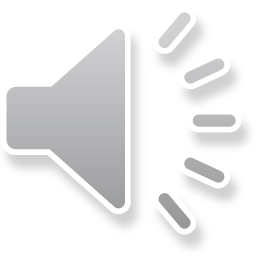 Why Small Late Penalty?
Big difference between getting code working and almost working
Big differences in grades also
Very little partial credit if program not working
Errors will accumulate because of layered assignments
Better late than not working
But being more than 1 week late for multiple assignments is recipe for failing
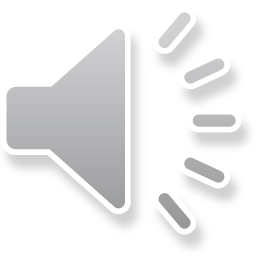 Coding vs Design/Debugging
The TAS and I are here to help you debug and design (but not write code)
Assignments may contain solution in English (read only if stuck)
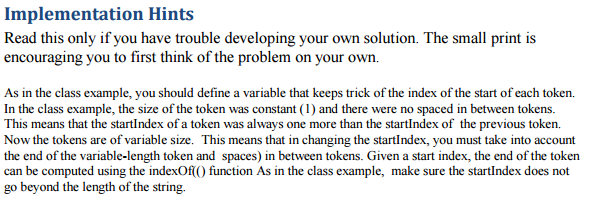 Can help each other with design and debugging as long as it does not lead to code sharing
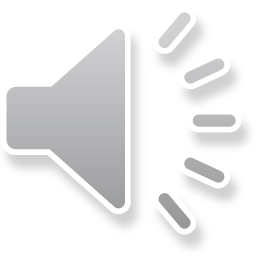 Honor Code
Sharing of code is honor code violation
More or less same project as last time, but do not look at past solutions
Automatic grader may be extended with plagiarism detector
Why We Lie : TED Radio Hour : NPR
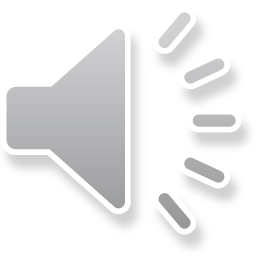 Out of Office Help
Do
Don’t
Use Piazza for out of class questions
Use help401-002-f16@cs.unc.edu for grades and other private queries
Send mail to individual instructors
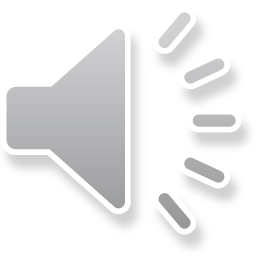 Automated Checking
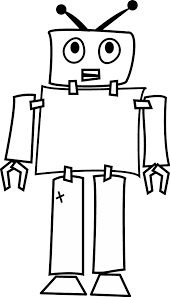 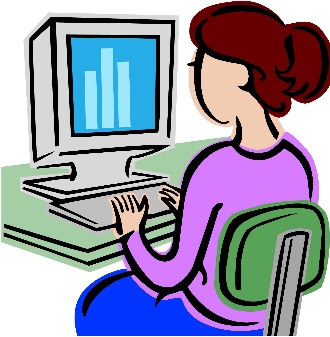 Warn against requirements not met
Indicate potential sources of error
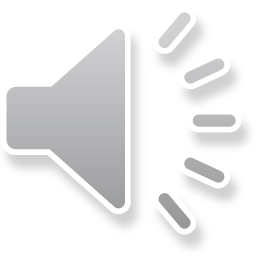 Automatic Checking: Code Analyzer
Code analyzer runnable from Eclipse
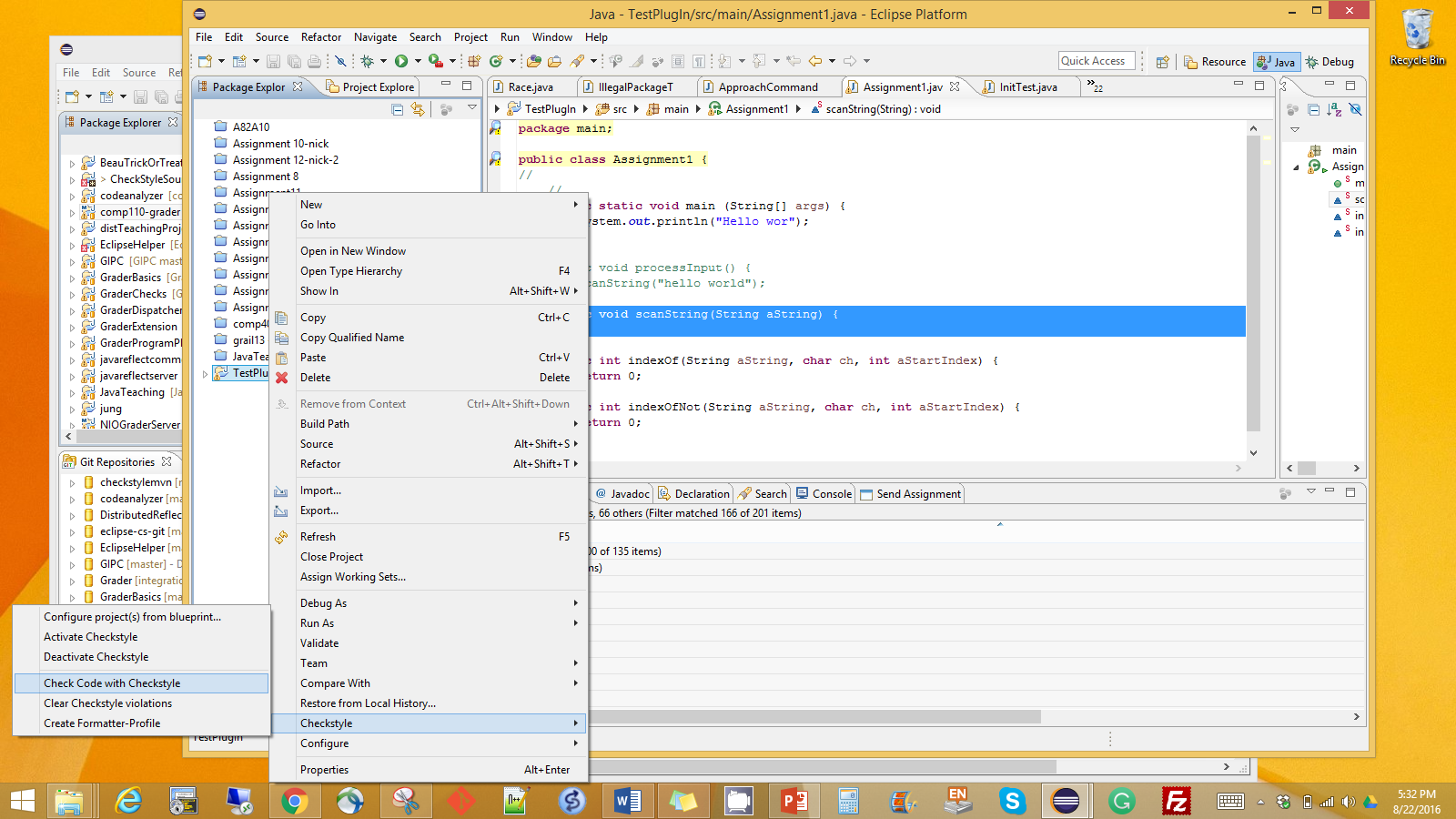 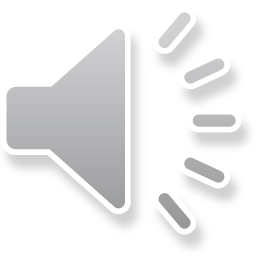 Code Analyzer: In-Place Messages
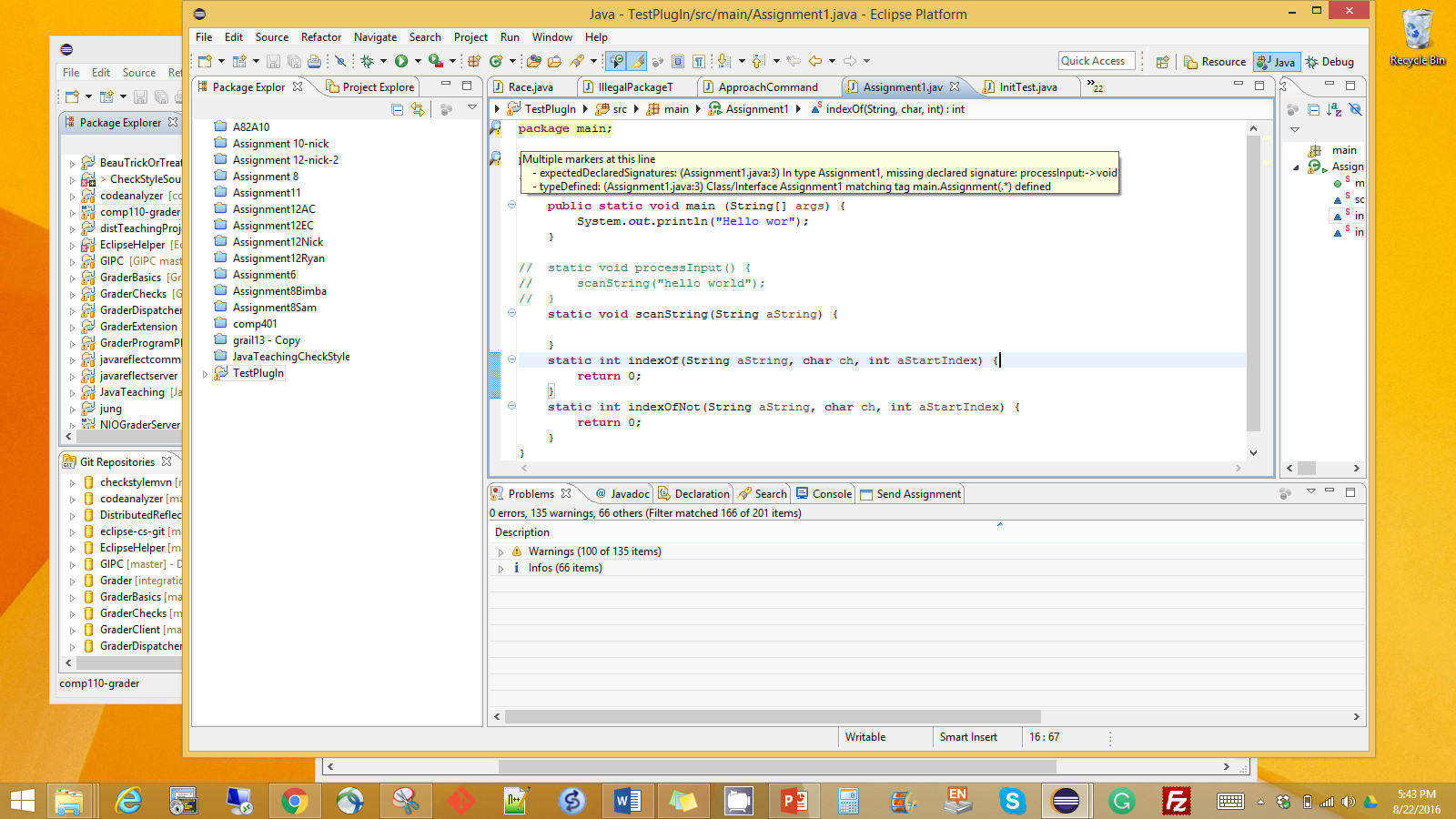 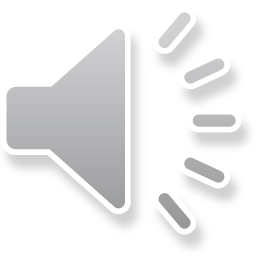 Code Analyzer: Problems Pane
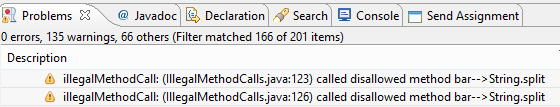 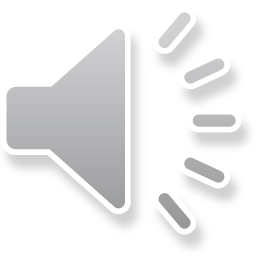 Assignment Specification
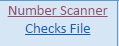 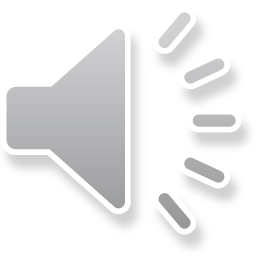 Checks File
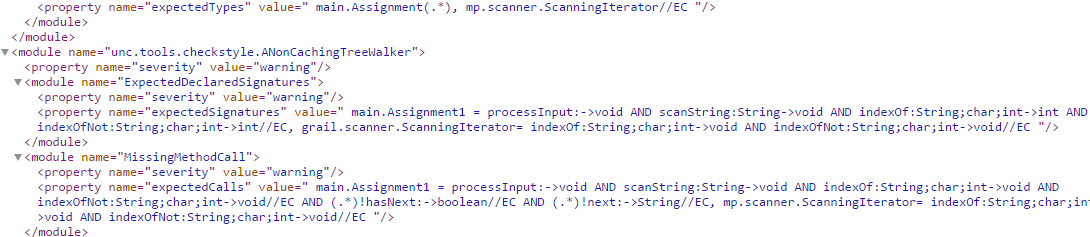 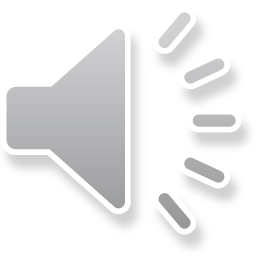 Automatic Checking: Local Code Executor
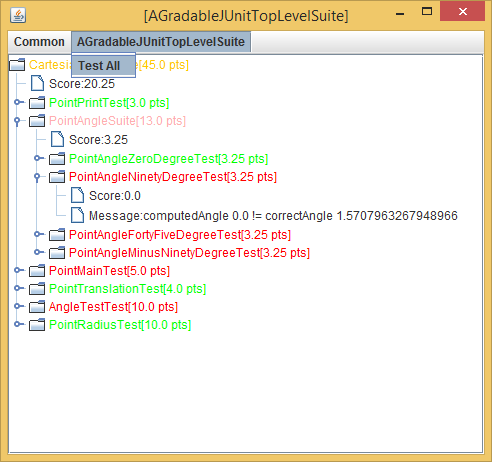 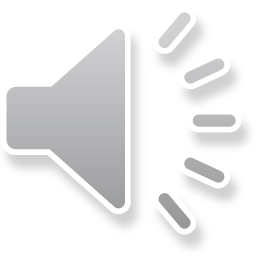 Automatic Checking: Server Code Analyzer and Code Executor
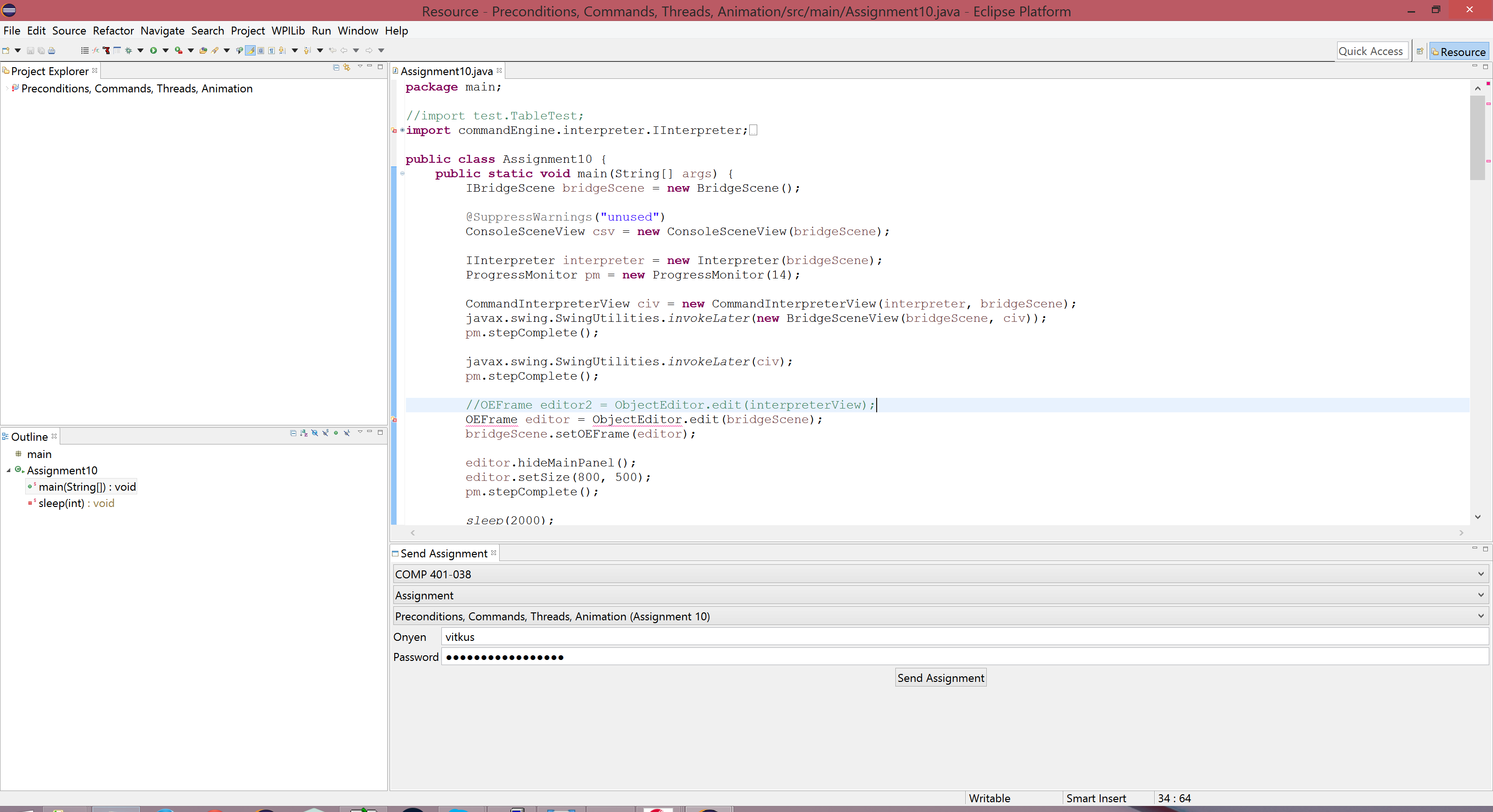 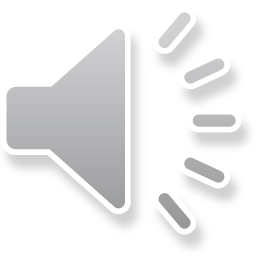 Automatic Checking: Server Code Analyzer and Code Executor
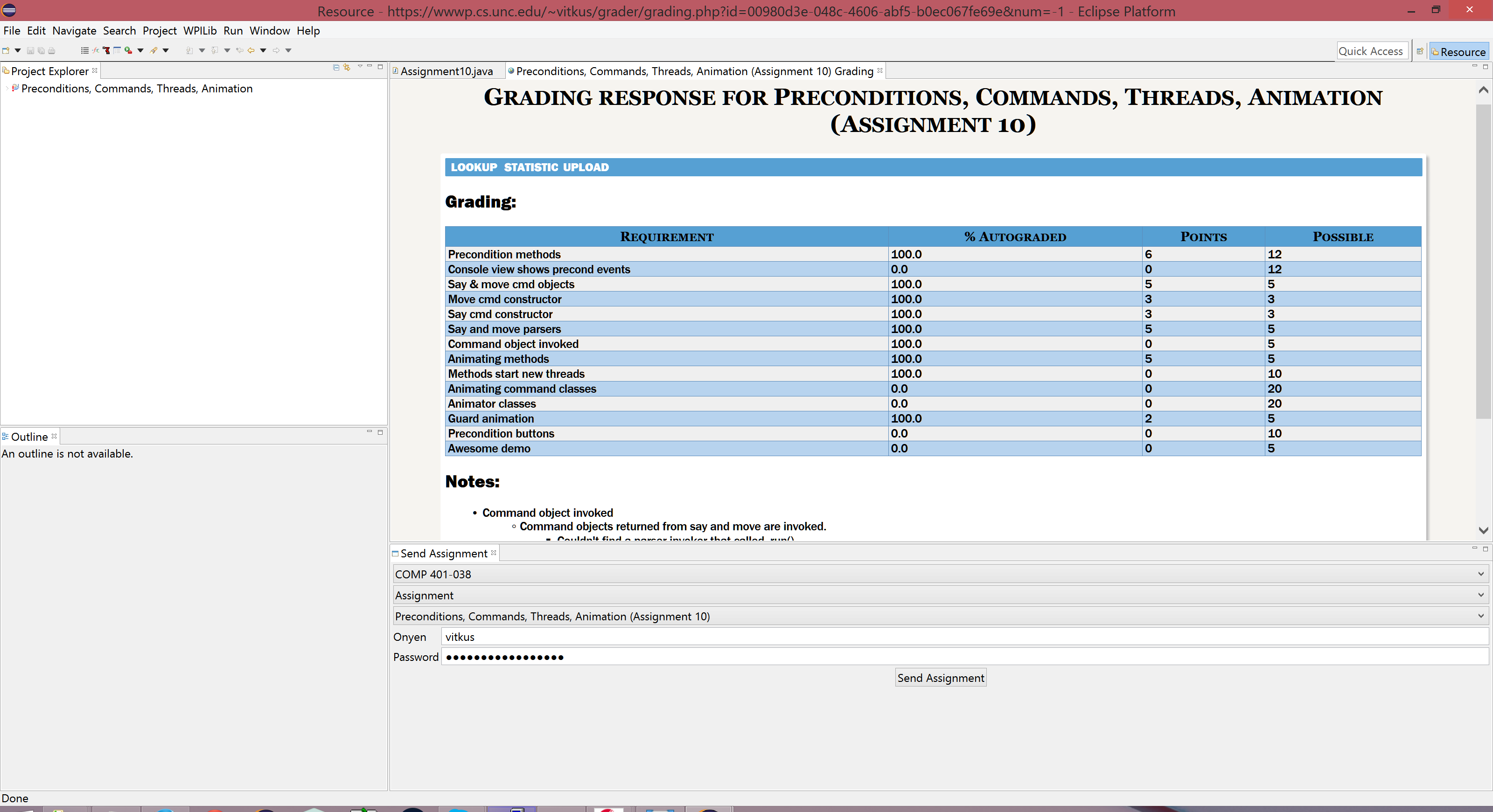 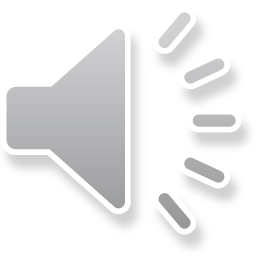 ObjectEditor: Code Analyzer, Executor, Visualizng Checker
public Line getXAxis() {return xAxis;}
  public Line getYAxis() {return yAxis;}    
  public StringShape getXLabel() {return xLabel;}
  public StringShape getYLabel() {return yLabel;} 
  public int getAxesLength() {return axesLength;}
  public void setAxesLength(int anAxesLength) {
    axesLength = anAxesLength;
    xAxis.setWidth(axesLength);
    yAxis.setHeight(axesLength);
    xAxis.setX(toXAxisX());
    xAxis.setY(toXAxisY());
    yAxis.setX(toYAxisX());
    …
   }
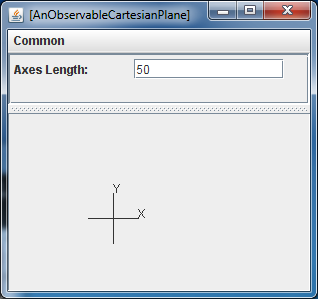 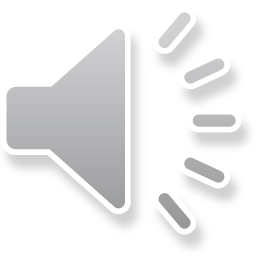 ObjectEditor: Training Wheels
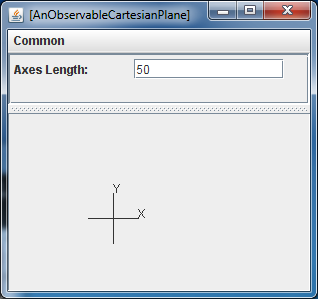 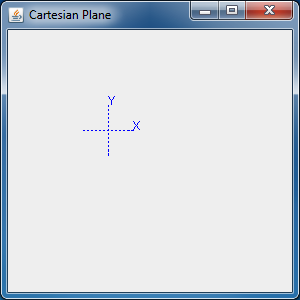 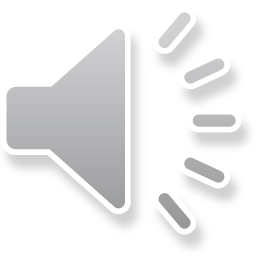 Research vs Required Tools
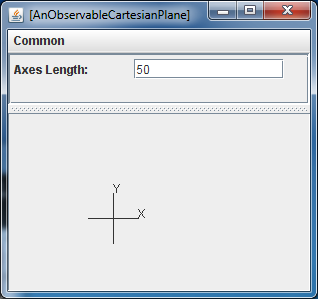 
Only ObjectEditor is required
Others are optional, research tools with consent form
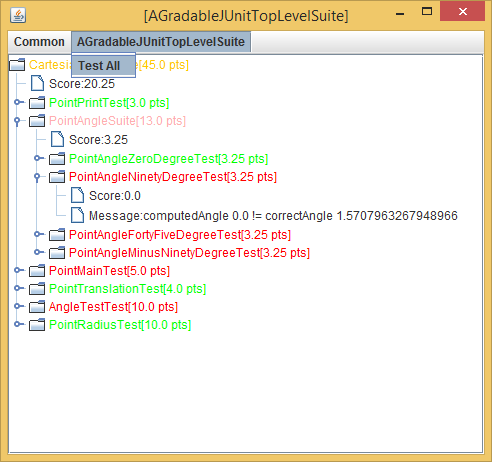 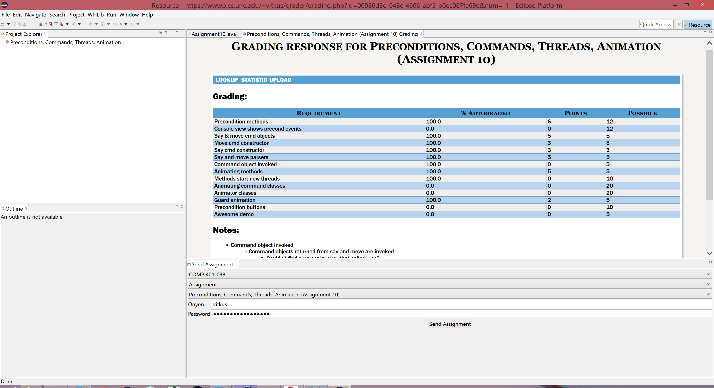 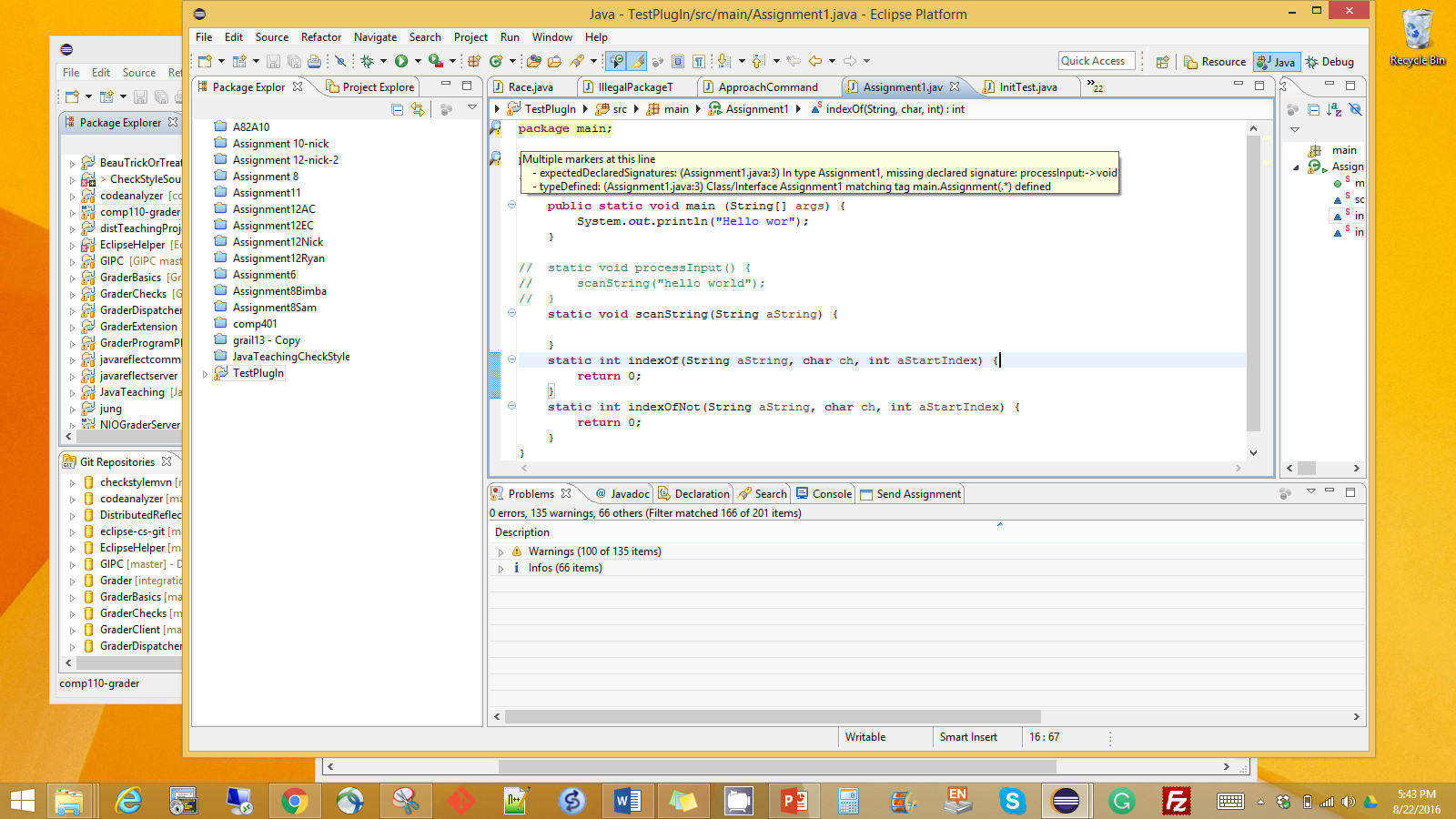 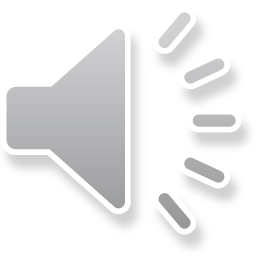 Downloads and Consent Form
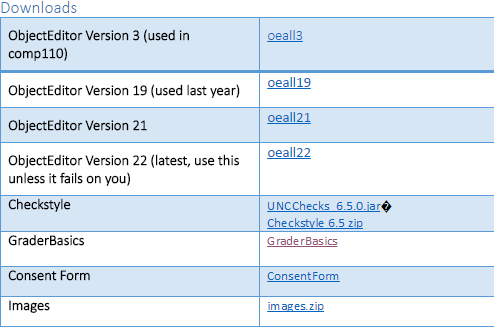 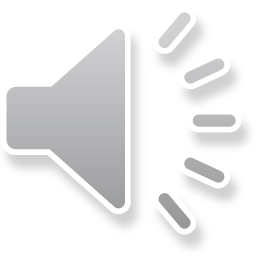 Unusual Course
Only the optional compiler course will involve more components!
410
Component Complexity
Some creativity in number and nature of components
401
110
Unusual course – no textbook at this level covers such large programs
No. of Components
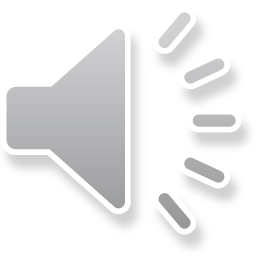 Learning Resources
No textbook!
Alternatives?
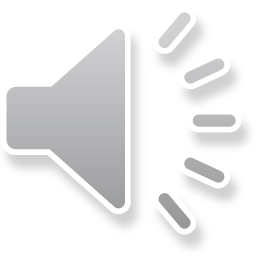 PDF of Slides
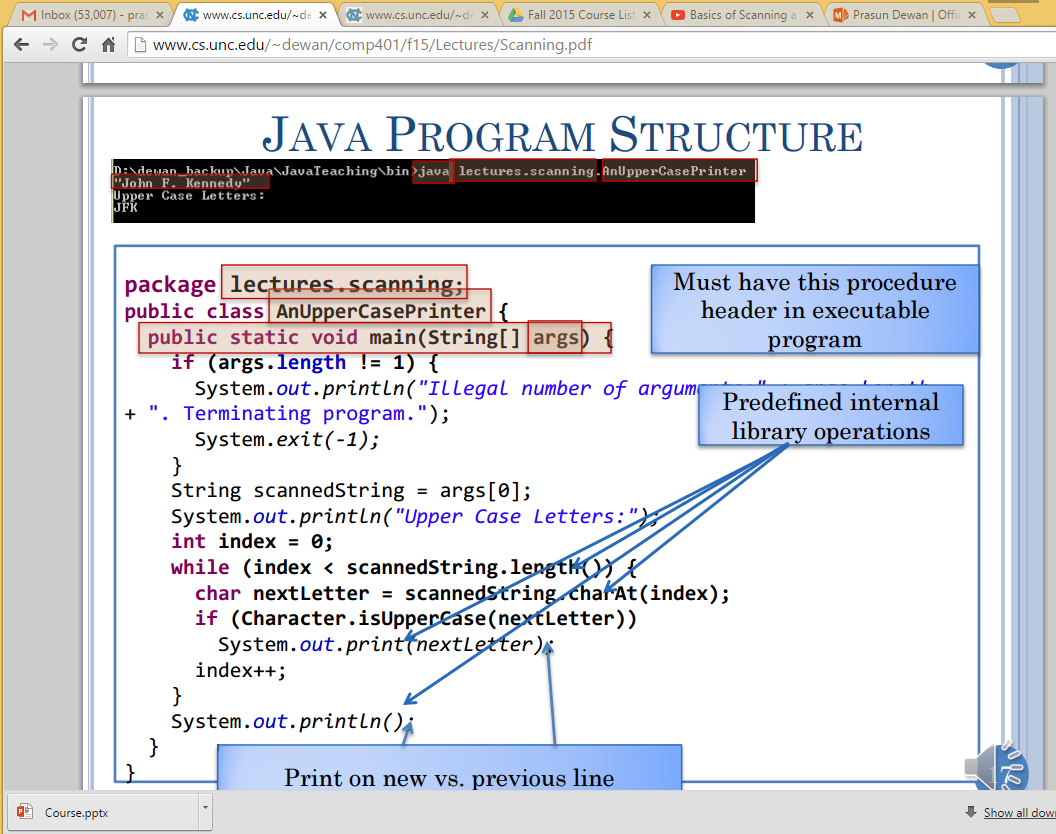 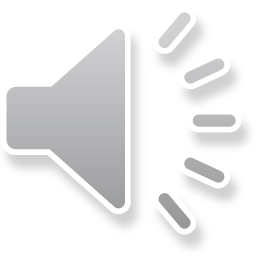 PowerPoint of Slides
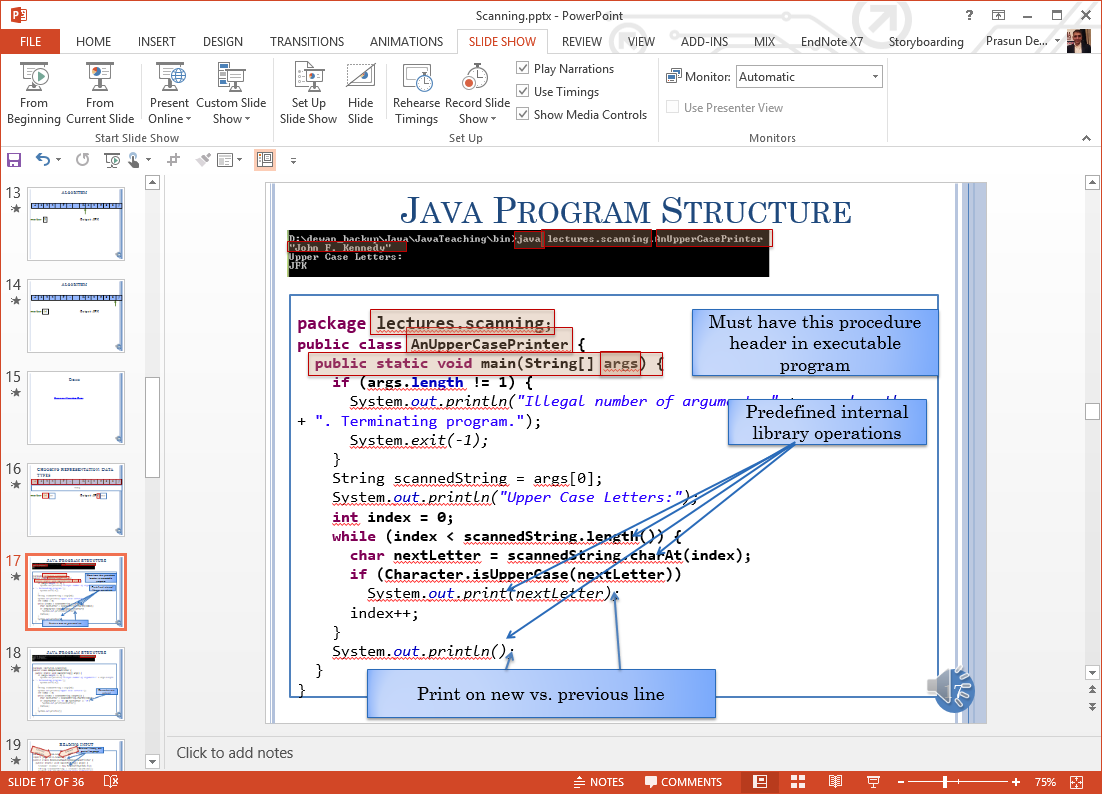 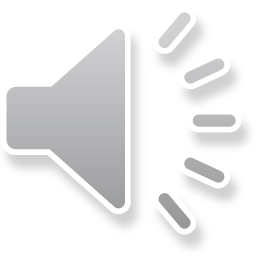 Slide Show  Synchronized Recording and Animations
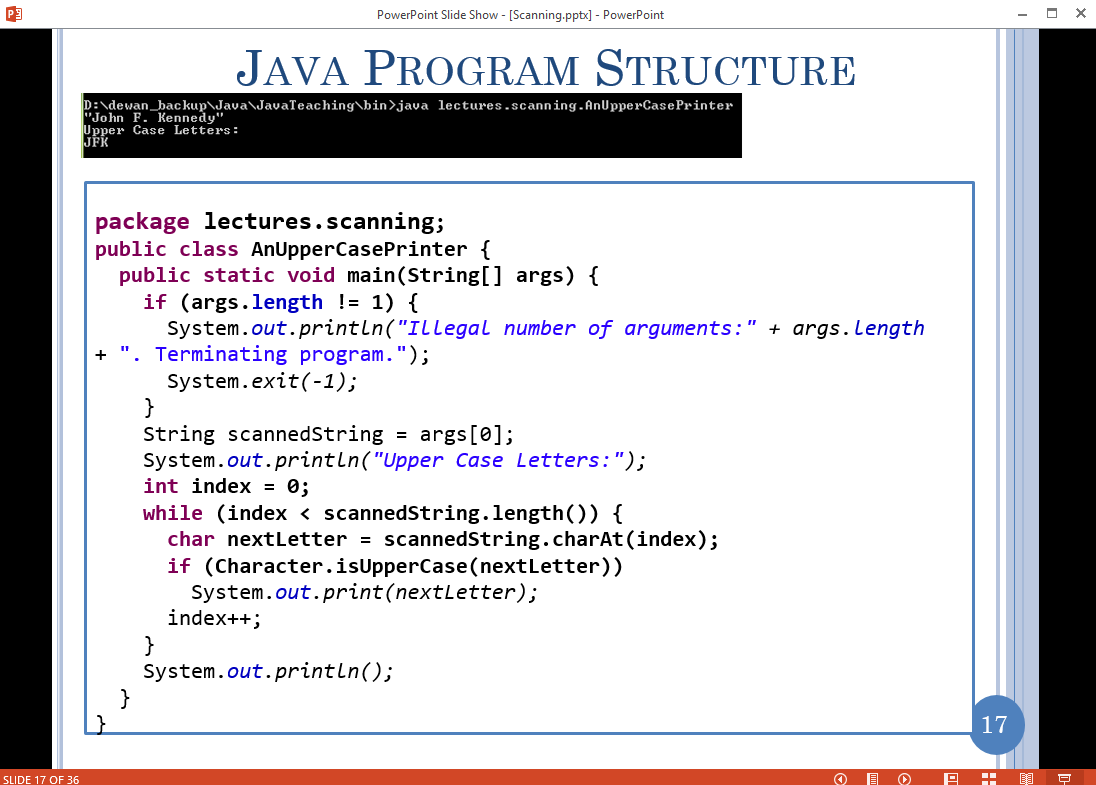 Can escape out into unsynchronized or no audio mode (WPS Office on Android will  play synchronized audio)
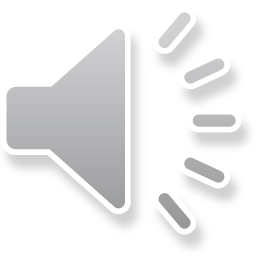 PowerPoint Slides With Unsynchronized Recordings and Media Control
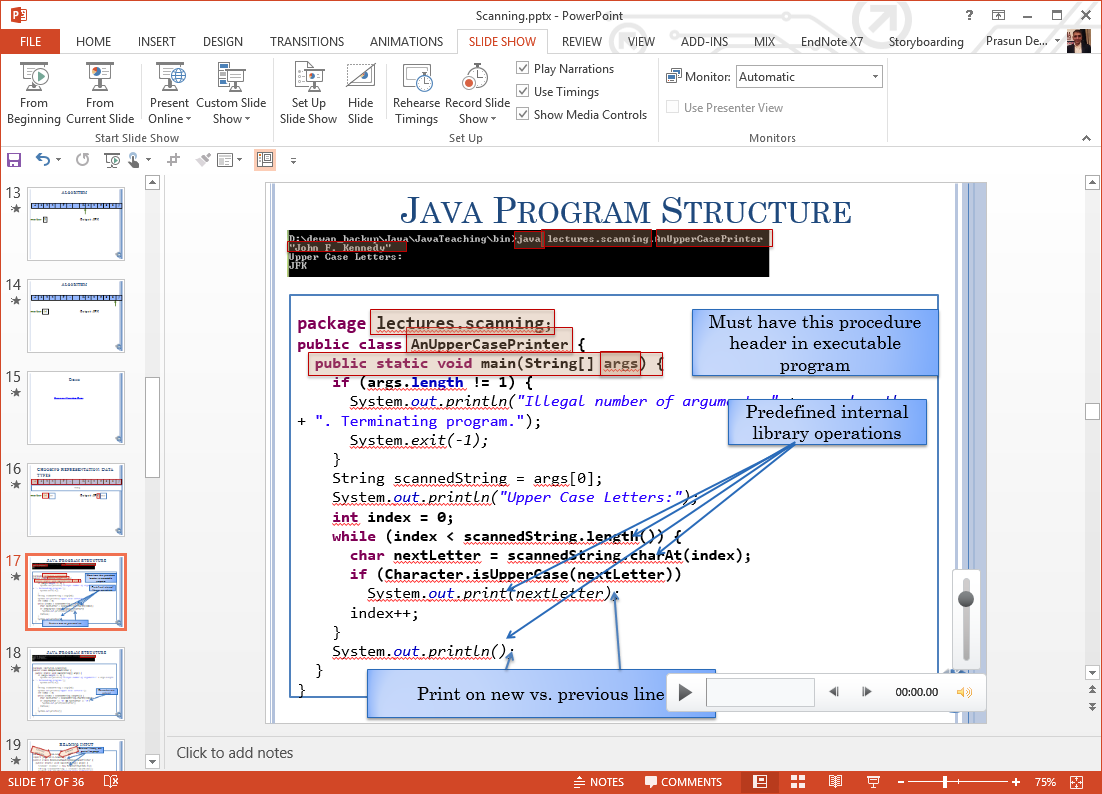 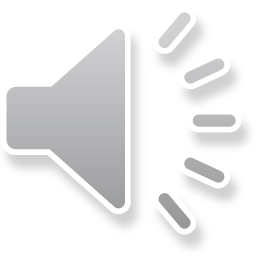 Recorded YouTube Videos
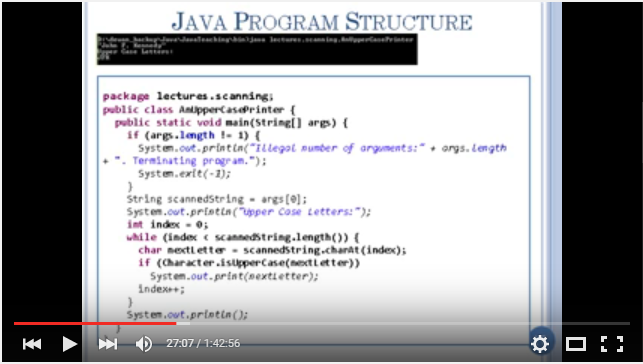 Play 2X, 
rewind, pause, fast-forward to match understanding pace
Youtube video generated from PPT Recordings, does not allow slide-based browsing
PPT modes allow slide-based browsing but requires downloading PPT
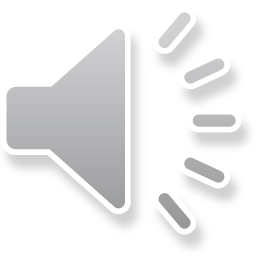 Office Mix
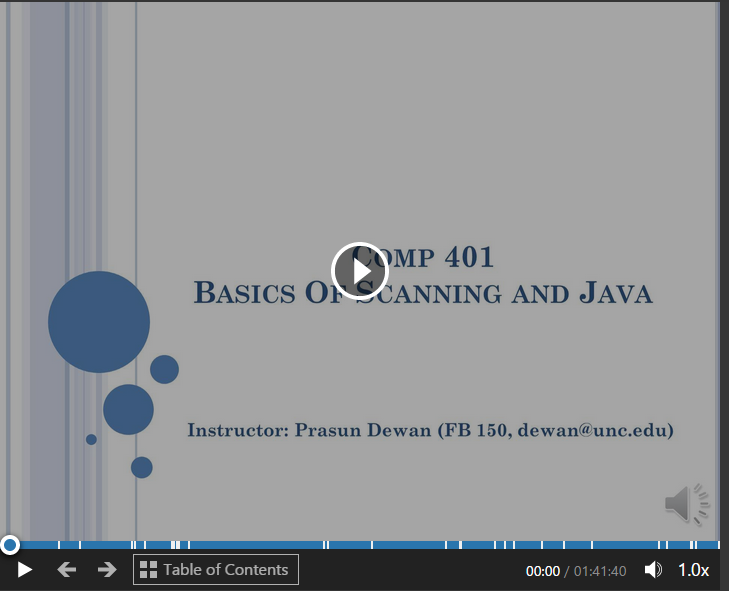 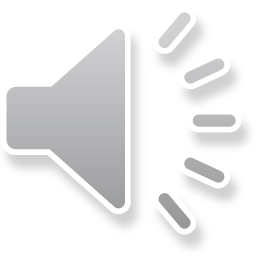 Slide markers
Slide-Based Browsing
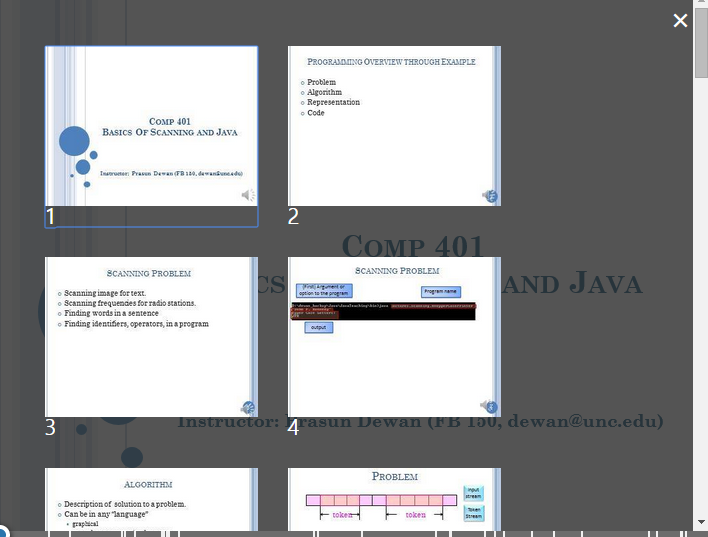 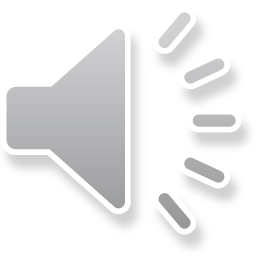 Video Nature
Long pauses, you may know the answer
Recordings of live lectures with q/a rather than 15 minute lessons
Cannot hear student answer
Can fast forward
Audio is not the fastest way to get information, specially when studying for an exam
You can get a clue from my answer
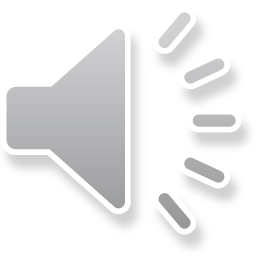 PDF of Word Documents
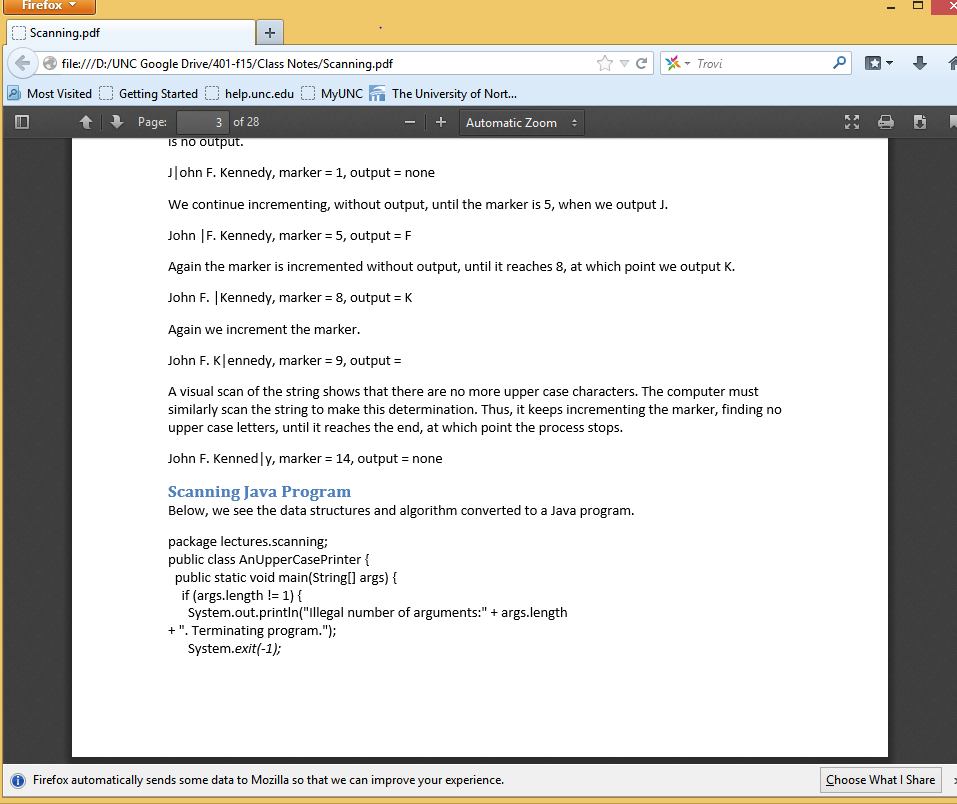 Little graphics, designed for mobile reading on mobile computers
Lots of (obvious) mistakes
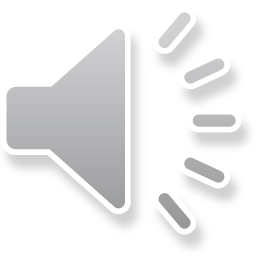 Publicly Commentable Google Docs
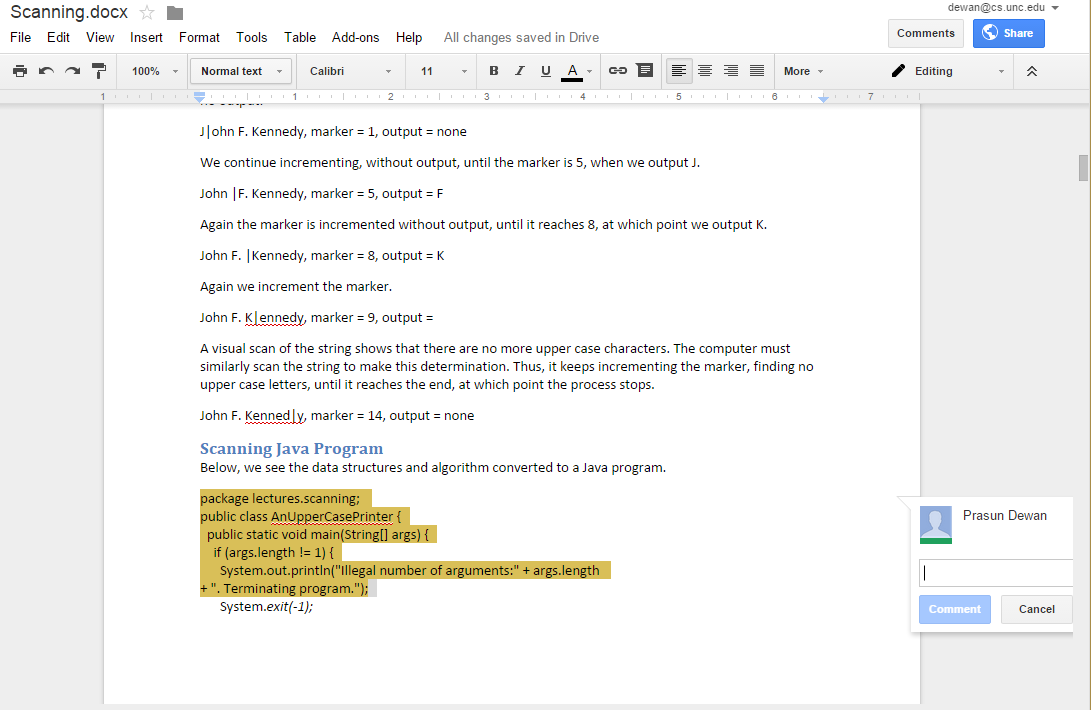 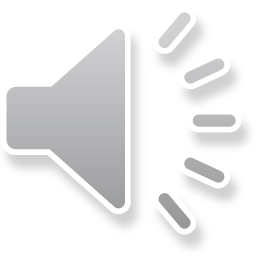 Web-Based Browsable Code
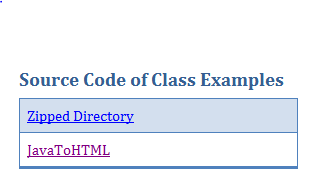 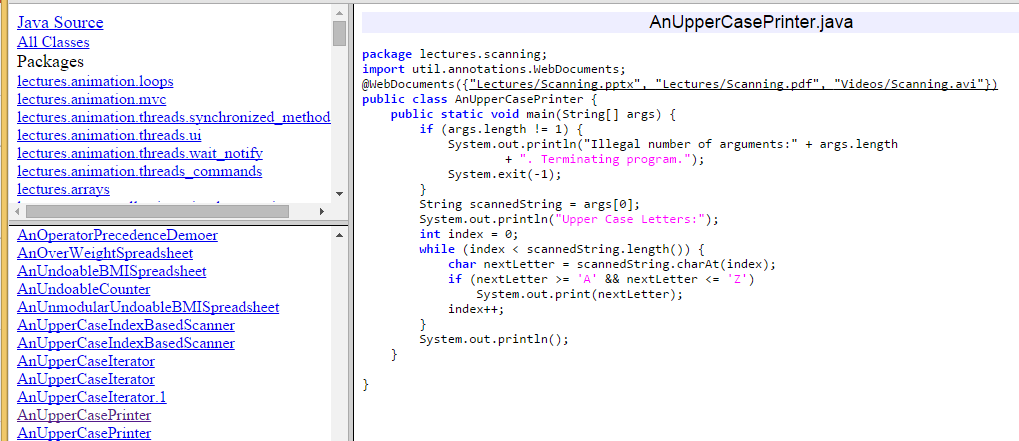 May not be up-to date
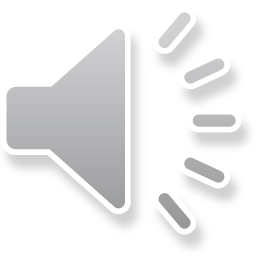 Eclipse Java Project of Lecture Code on GIT
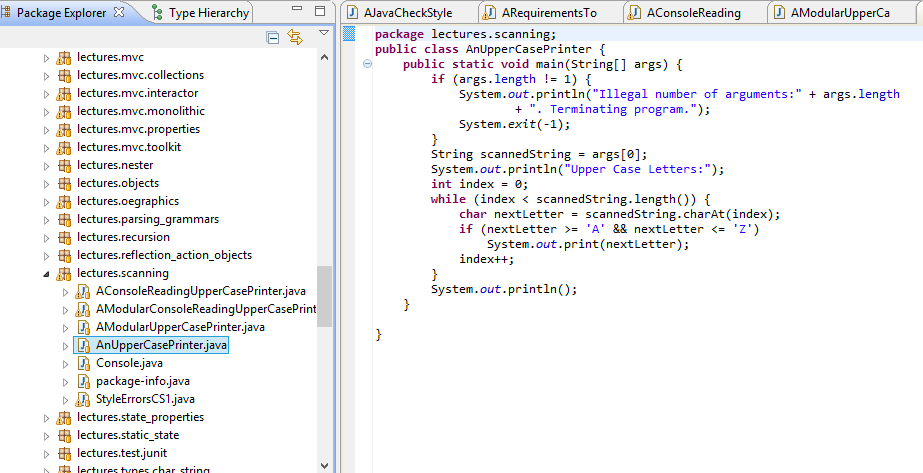 Design Space of Study Modes!
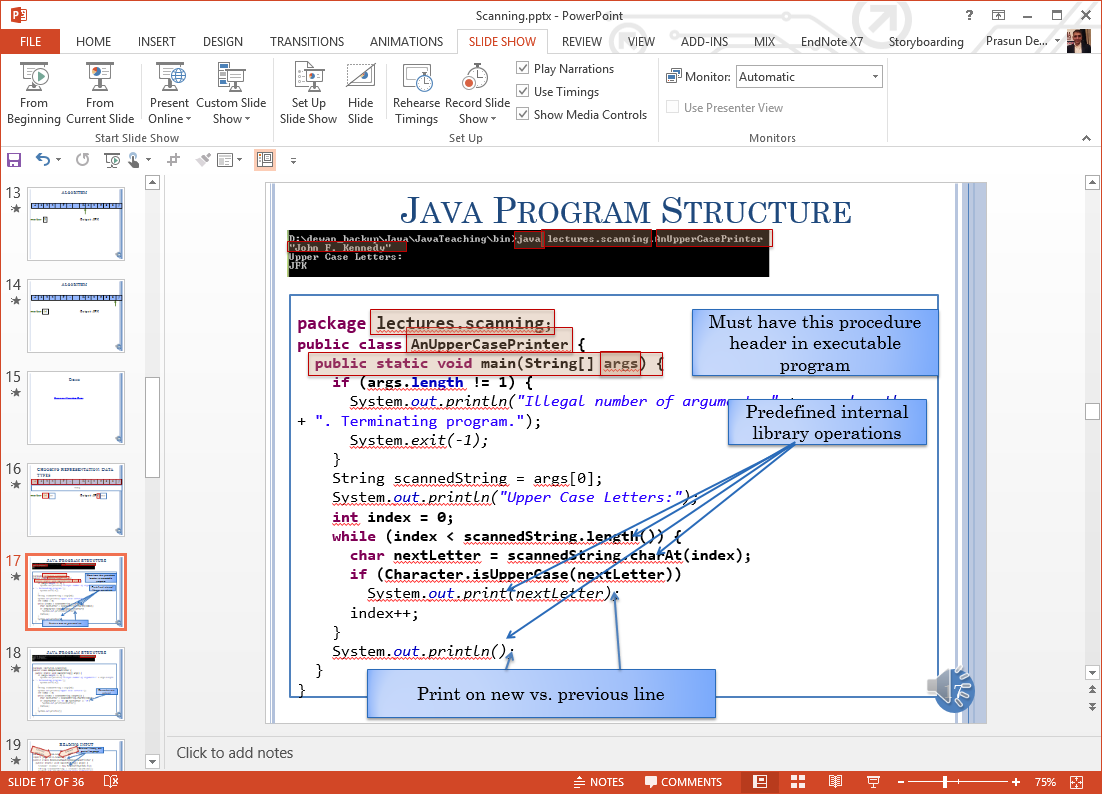 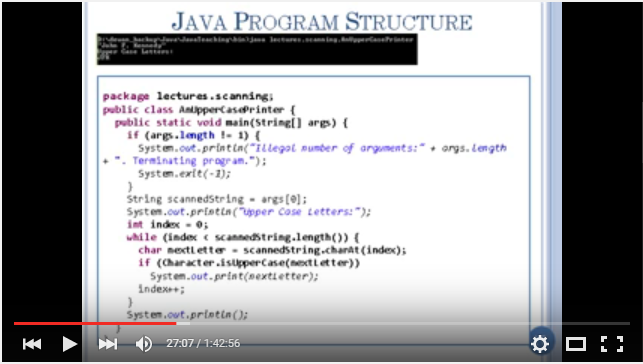 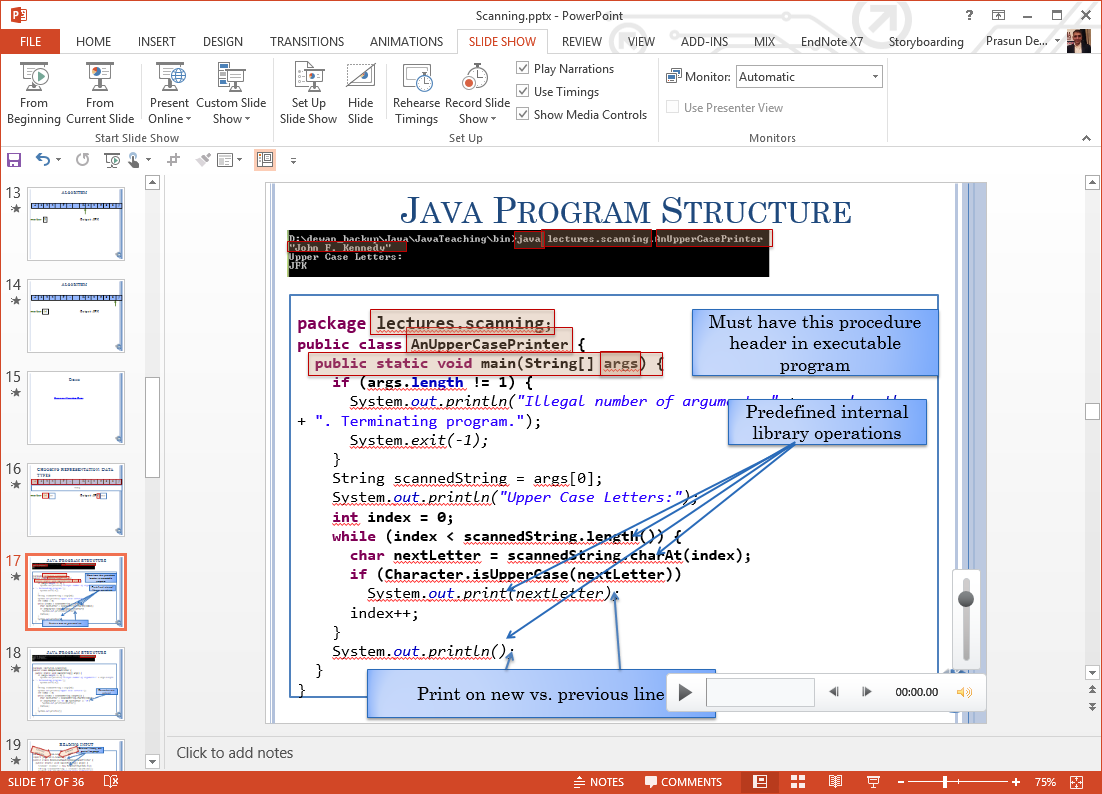 Slides with unsynchronized audio
Slides without audio
You Tube video
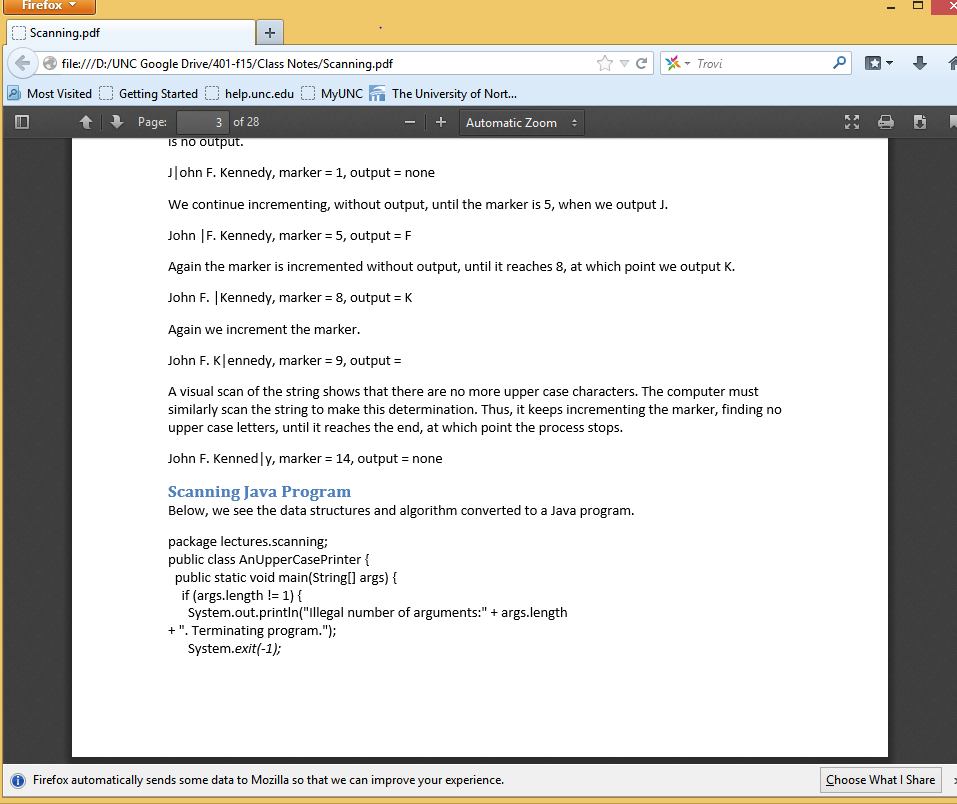 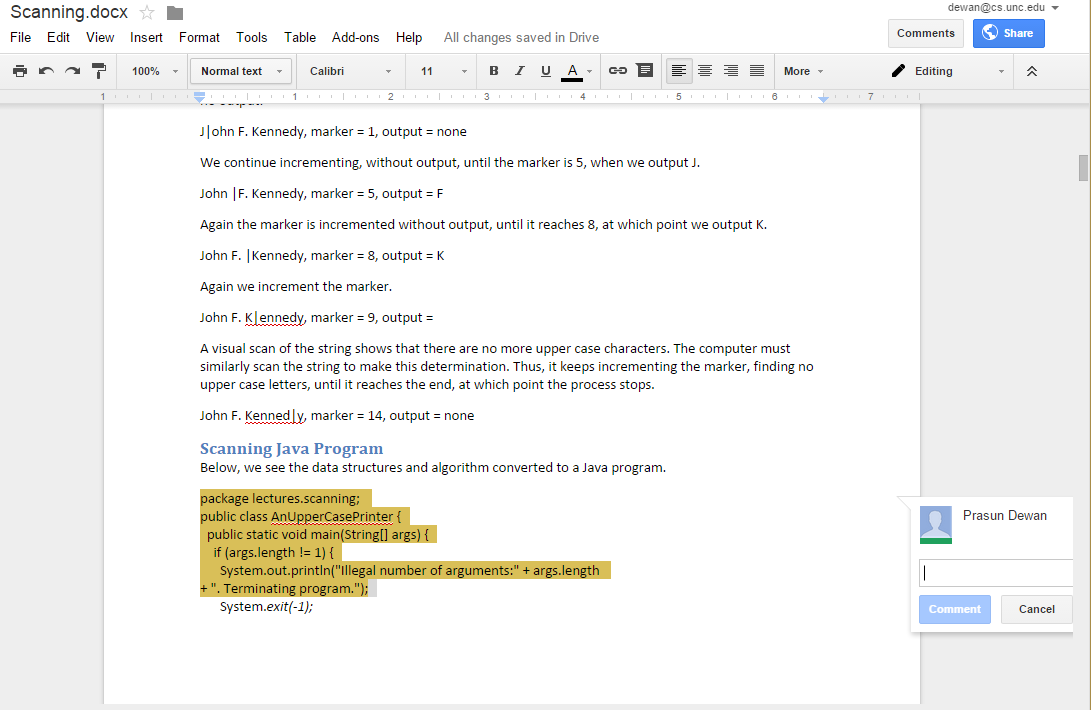 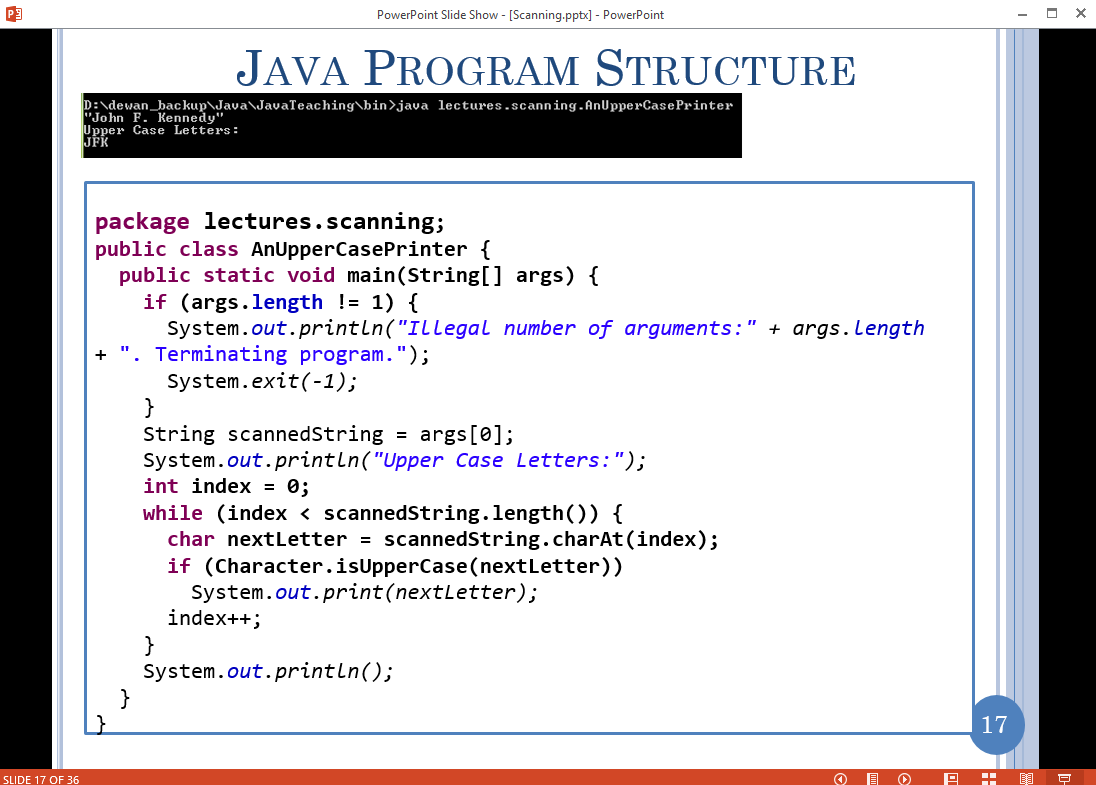 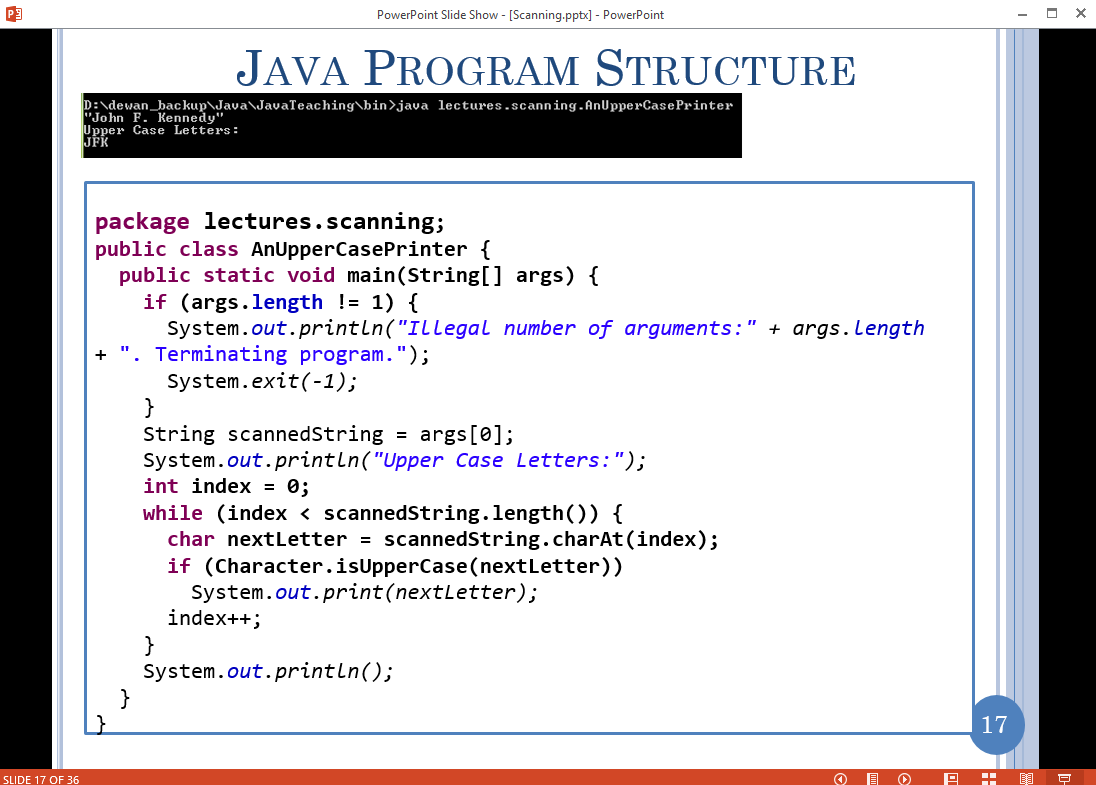 Office Mix
Slideshow with synchronized recording
Word PDFs
Shared Google Docs
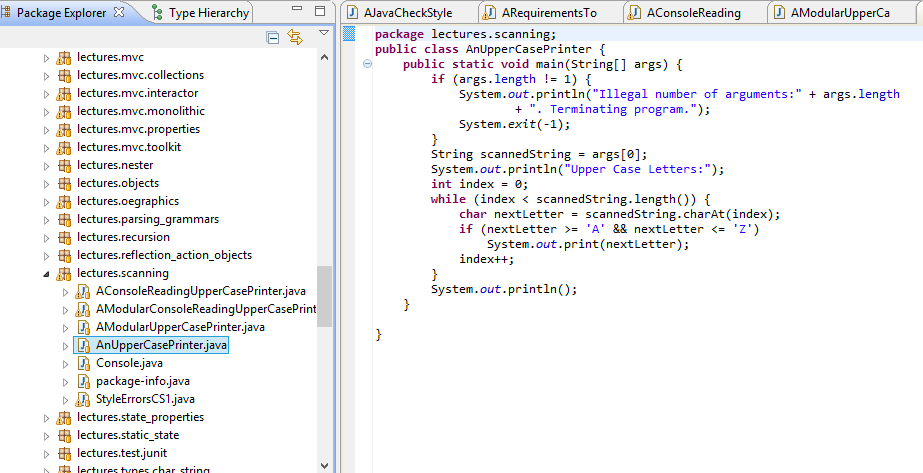 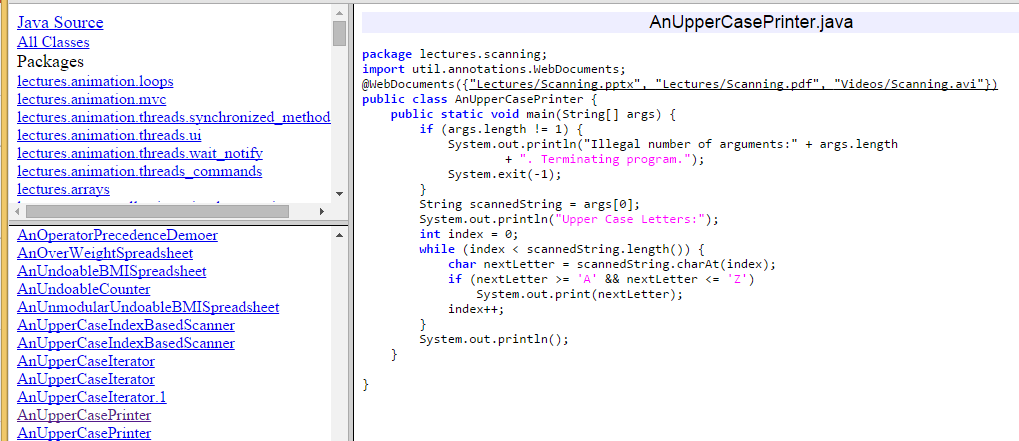 Eclipse Project
Browsable Project
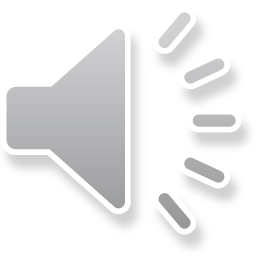 Web Site Links
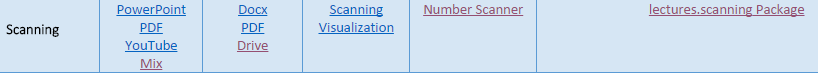 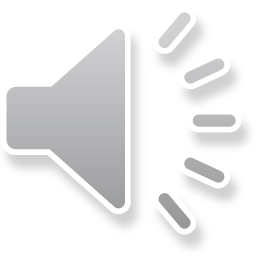 What do we do in class?
Live Lecture?
Value
With resources
Without resources
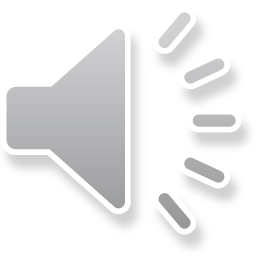 Discussion is About Concrete Programs
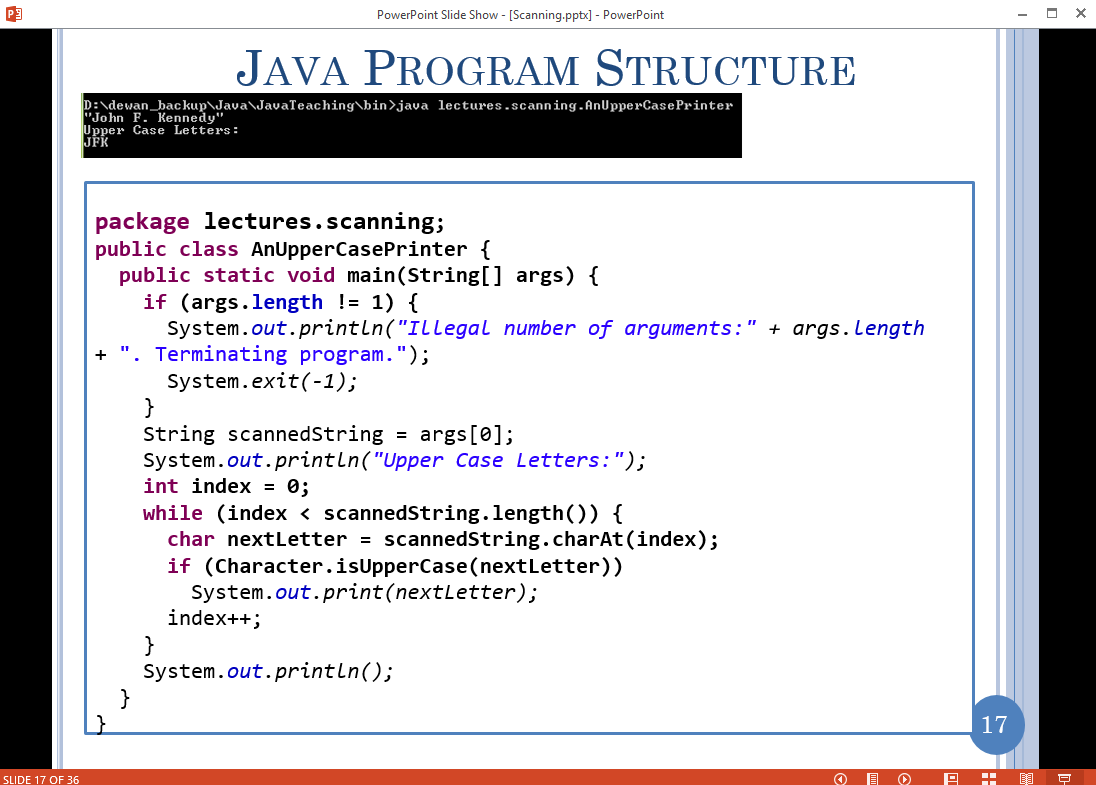 Pace at which you understand lecture in general and  code in particular varies
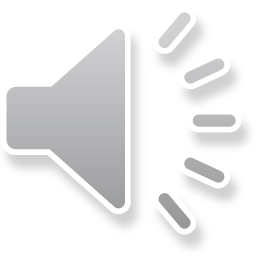 Pacing Yourself
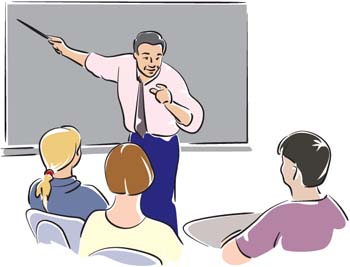 A variety of sources with different amounts of information
Each source can be browsed at your own pace
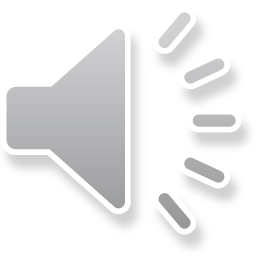 What do we do in class?
Homework?
Deep thinking done solo?
Limited discussion with classmates?
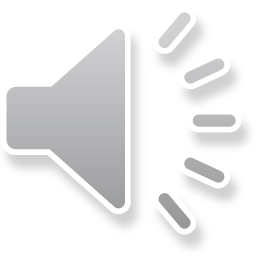 What do we do in class?
Quizzes: Test  that you understood support material?
One hour means deep testing, puts pressure
May not have discipline to access material
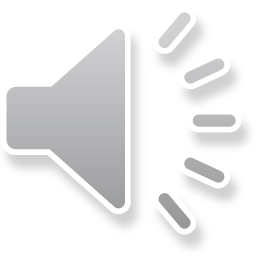 What do we do in class?
I code in class, you watch.
I am not a touch typist!
You learn more as a driver than passenger
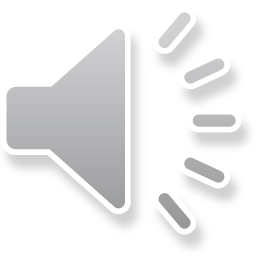 Praxis
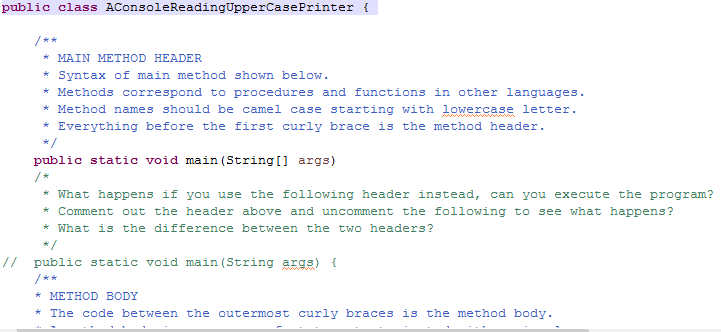 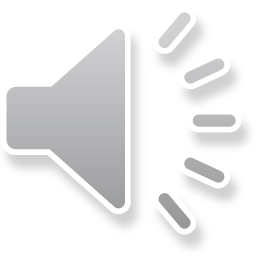 Class Structure
Introduction to Praxis
Do praxis  with as large a group as possible for 50 minutes and answer associated Sakai quiz
Answer class questions on the material
Finish praxis based on the answers and further understanding
If you ask for help from us, you are pledging that you have done the praxis
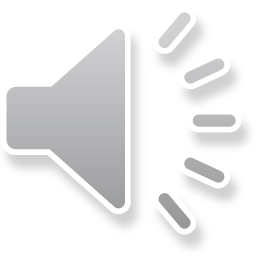 Attendance
Do
Don’t
Come to class
Come to class late or leave class early
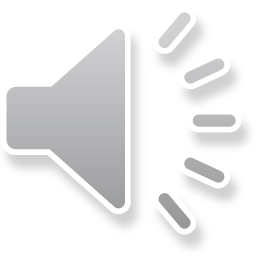 Attendance Sakai “Quiz”
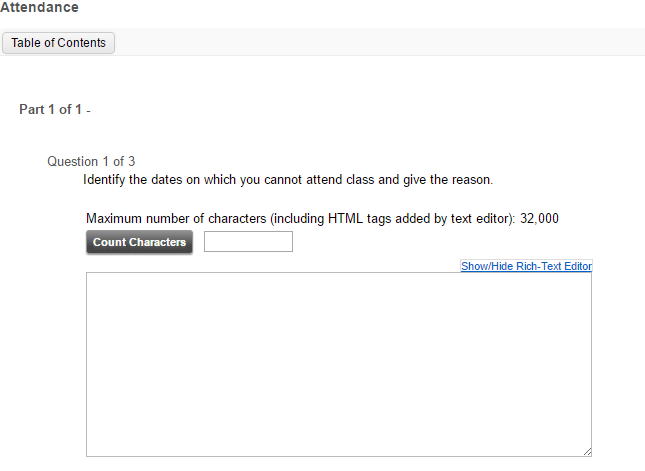 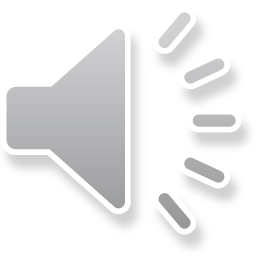 Class Discussion “Quiz”
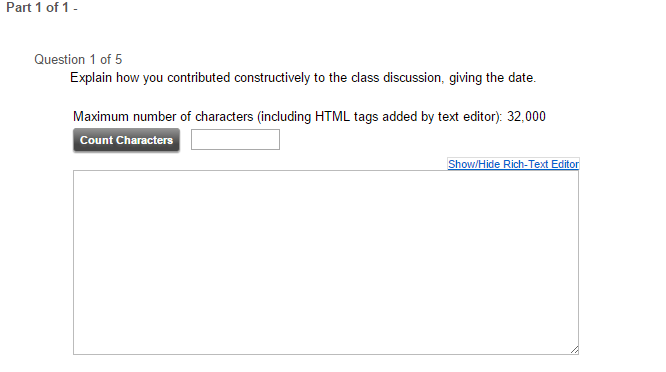 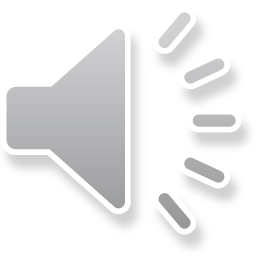 Grade Distribution (Current Plan)
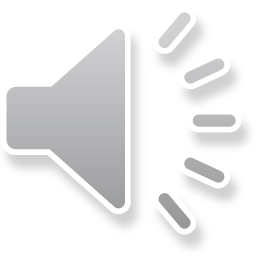